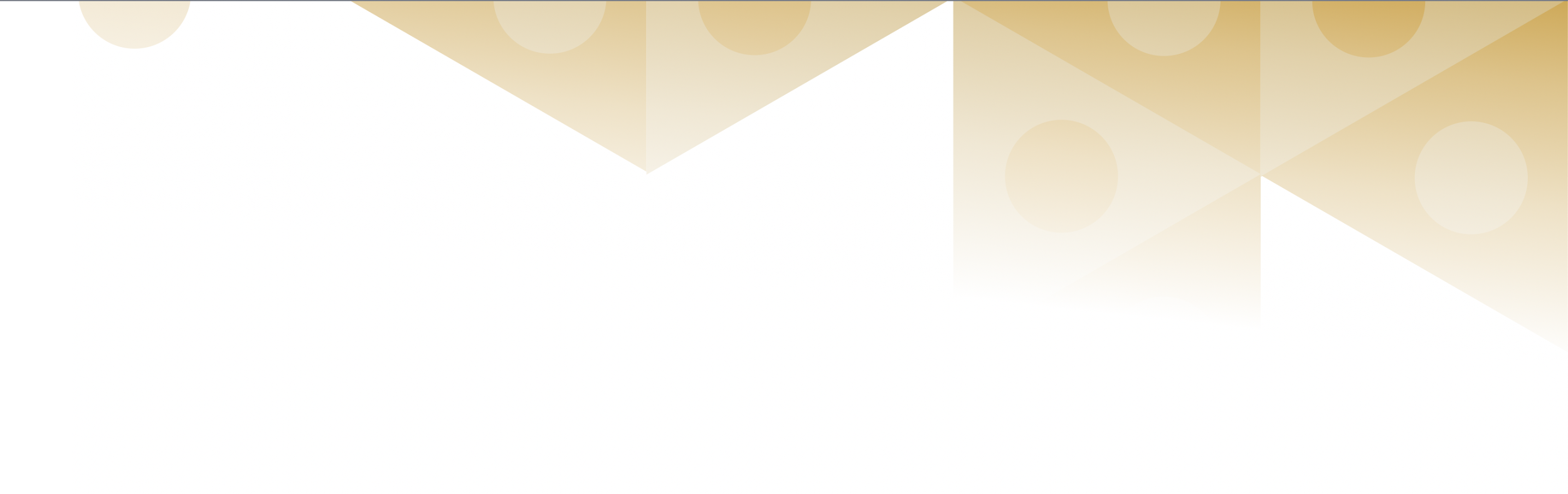 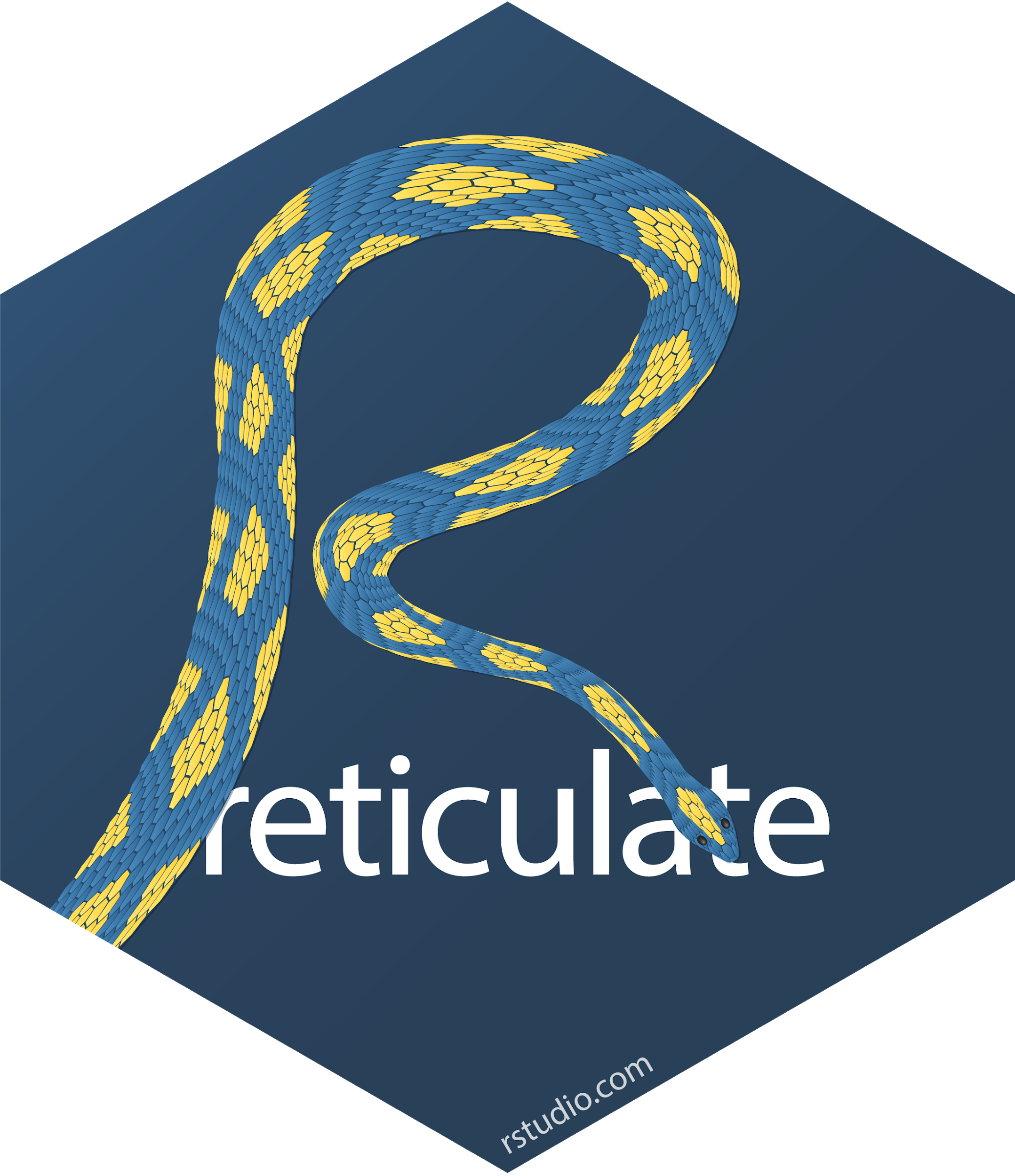 Python con R reticulate : : GUÍA RÁPIDA
El paquete reticulate permite usar Python y R juntos en código R, en documentos  de R Markdown  y en RStudio IDE.
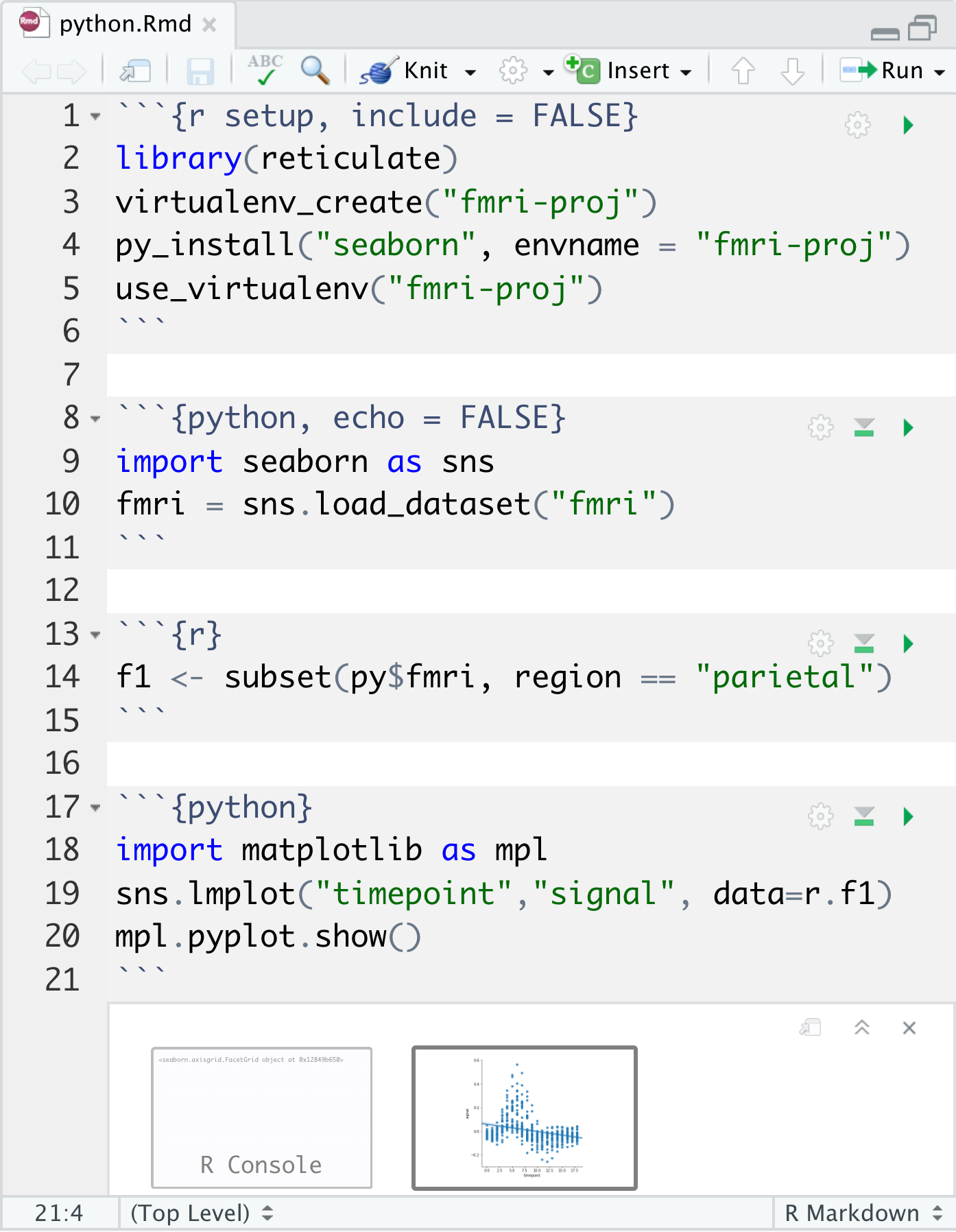 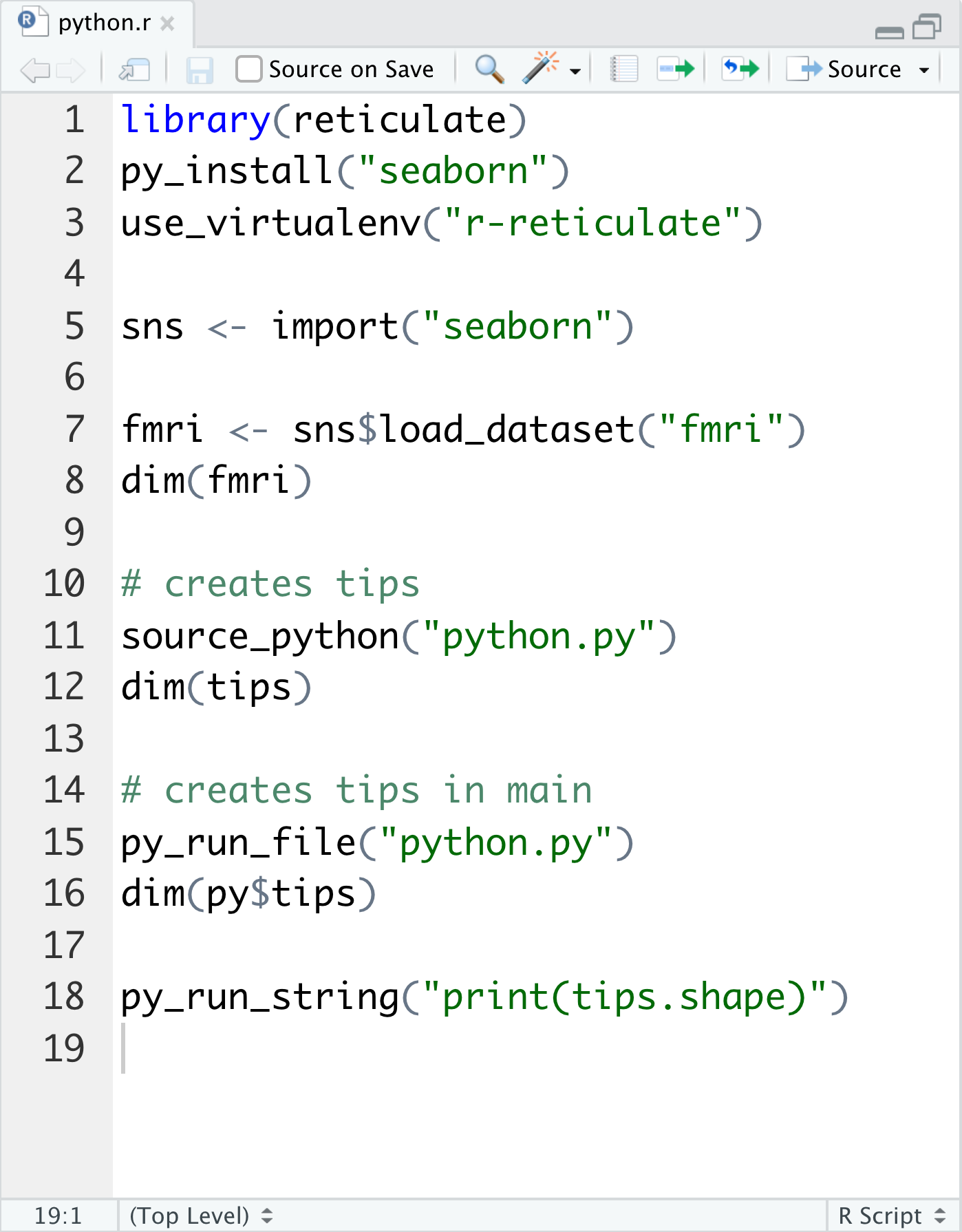 Python en R Markdown
Python en R
Llamar a Python desde el código R de tres maneras:
(Opcional) Construir un entorno (env) de Python  para usar.
Agregar knitr::knit_engines$set(python = reticulate::eng_python) para configurar el trozo de código (chunk) y reticulate en Python (no es necesario para  knitr >= 1.18).

Sugiere un entorno de Python para usar en la configuración del trozo de código.
Comienza los trozos de código de Python con ```{python}. Las opciones del trozo de código como  echo, include, etc. ,funcionan como es esperado. 
Usa el objeto py para acceder  a los objetos creados en trozos de código de Python desde trozos de código de R.

Todos los trozos de código de Python se ejecutan con una única  sesión de Python para que se pueda acceder  a todos los objetos creados en trozos de código previos.
Usa el objeto r  para acceder a los objetos creados en trozos de código en R desde los  trozos de código en Python.

Las salidas se muestran debajo del trozo de código, 
Incluyendo los gráficos en  la librería matplotlib.
Importar módulos de PYTHON
Usa import() para importar cualquier módulo de Python.  Accede a los atributos  de un modulo con $.
import(module, as = NULL, convert = TRUE, delay_load = FALSE) Import a Python module. Si convert = TRUE, Los objetos de Python se convierten a su equivalente en R. También import_from_path. import("pandas")

import_main(convert = TRUE) 
     Importa el módulo principal donde          
     Python ejecuta su código por defecto.    
     import_main()
import_builtins(convert = TRUE) Importa  las funciones integradas de Python  import_builtins()
Fuente de archivos de PYTHON
Usa source_python() para obtener  un script de Python  y hacer que las funciones y objetos de Python queden disponibles en el entorno de R.
source_python(file, envir = parent.frame(), convert = TRUE)  Ejecuta un script  de Python asignando objetos a un entorno específico de R. source_python("file.py")
Ayudantes (“helpers”)
Conversión de objetos
Consejo: para indexer objetos de Python que comienzan con 0, usar números enteros, por ej. 0L
Ejecutar código de PYTHON
py_capture_output(expr, type = c("stdout", "stderr")) Captura y devuelve la salida de Python. También py_suppress_warnings. py_capture_output("x")
py_get_attr(x, name, silent = FALSE) Toma un atributo de un objeto de Python. También py_set_attr, py_has_attr, y py_list_attributes. py_get_attr(x)

py_help(object) abre la página de documentación de un objeto de Python. py_help(sns)

py_last_error() Toma el último error encontrado en Python. También py_clear_last_error  para limpiar el ultimo error. py_last_error()
py_save_object(object, filename, pickle = "pickle") Guarda y carga un objeto de Python con pickle. También py_load_object. py_save_object(x, "x.pickle")

with(data, expr, as = NULL, ...) Evalúa una expresión dentro de un contexto de administración de Python. py <- import_builtins(); with(py$open("output.txt", "w") %as% file, { file$write("Hello, there!")})
Reticulate provee  la conversion automática entre Python y R para muchos tipos de objetos de Python.
dict(..., convert = FALSE) Crea un diccionario de objetos de Python. También se usa  py_dict para hacer un diccionario que usa objetos de Python como clave. dict(foo = "bar", index = 42L)
np_array(data, dtype = NULL, order = "C") Crea NumPy arrays. np_array(c(1:8), dtype = "float16")
array_reshape(x, dim, order = c("C", "F")) Remodela una matriz de Python. x <- 1:4; array_reshape(x, c(2, 2))
py_func(object)  Esta función (Wrap) ajusta  función de R en una función de Python con la misma firma. py_func(xor)
py_main_thread_func(object) Crea  una función  que siempre será llamada en el hilo principal.
iterate(..., convert = FALSE) Aplica una función de R a cada valor de iterador de Python o devuelve los valores como un vector de R, drenando el iterardor a medida que Avanza. También iter_next y as_iterator. iterate(iter, print)
py_iterator(fn, completed = NULL) Crea un iterador de Python desde una función de R .seq_gen <- function(x){n <- x; function() {n <<- n + 1; n}};py_iterator(seq_gen(9))
Ejecutar código de Python  en el módulo principal de Python con py_run_file() o py_run_string().

py_run_string(code, local = FALSE, convert = TRUE) Ejecuta código de Python (pasado a una cadena de caractéres, "string”)  en el módulo principal. py_run_string("x = 10"); py$x
py_run_file(file, local = FALSE, convert = TRUE). Ejecuta archivos de Python en el módulo principal. py_run_file("script.py")

py_eval(code, convert = TRUE) Ejecuta una expresión de Phyton y devuelve el resultado. También py_call. py_eval("1 + 1")
Acceder a los resultados y a cualquier otra cosa en el módulo principal de Python  con py.
py  Un objeto  R que contiene el módulo principal de Python y los resultados almacenados allí. py$x
O si se prefiere, se pueden convertir manualmente con:
py_to_r(x) Convierte un objeto de  Python en un objeto de R. También r_a_py.  py_to_r(x)
tuple(..., convert = FALSE) Crea una tupla (conjunto ordenado e inmutable  de elementos del mismo o diferente tipo ) en Python. tuple("a", "b", "c")
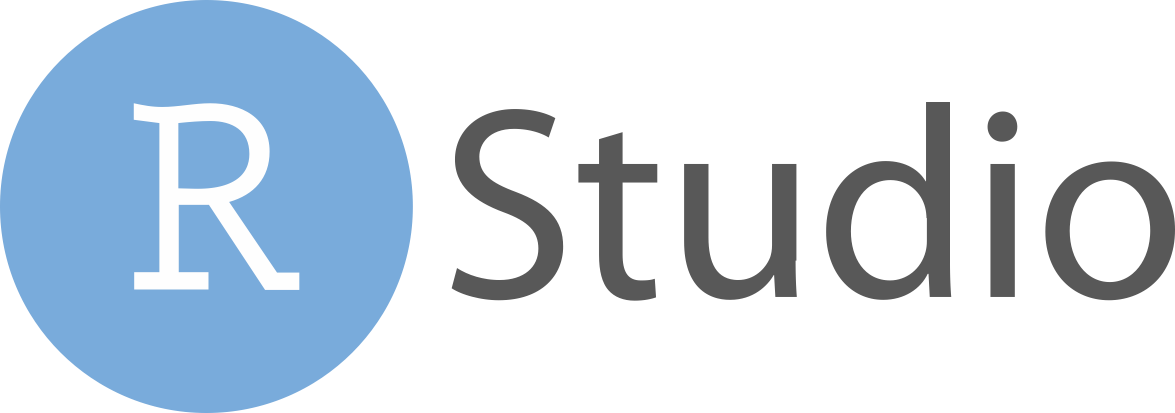 RStudio® is a trademark of RStudio, Inc.  •  CC BY SA  RStudio •  info@rstudio.com  •  844-448-1212 • rstudio.com •  Learn more at rstudio.github.io/reticulate/ • reticulate  1.12.0 •   Updated: 2019-04
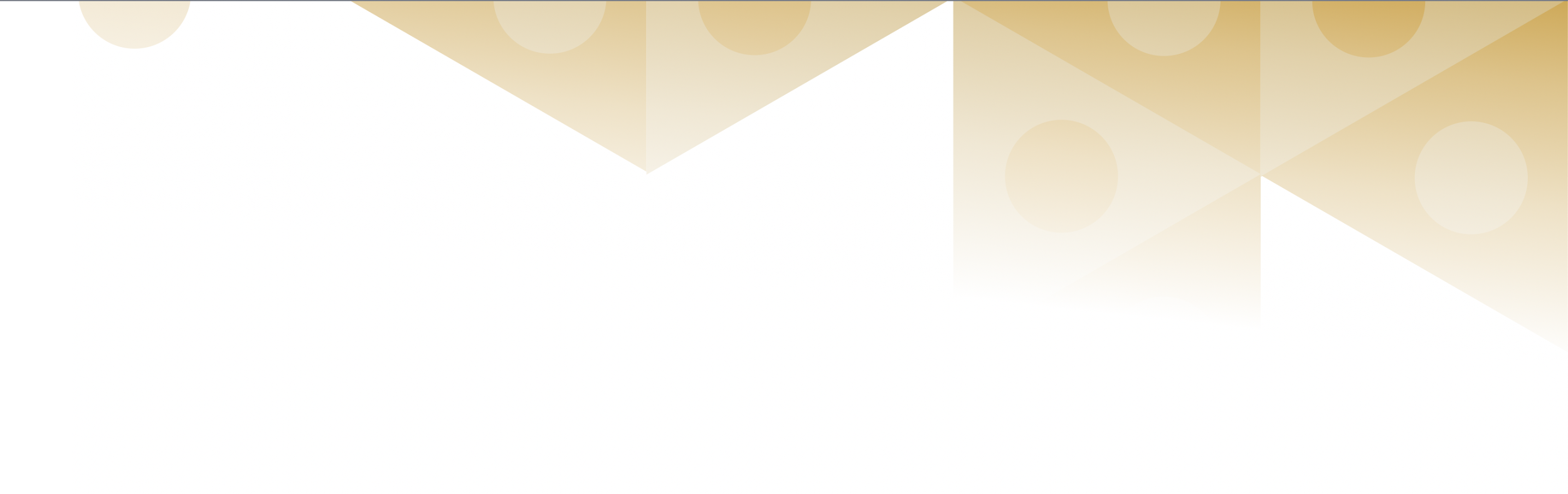 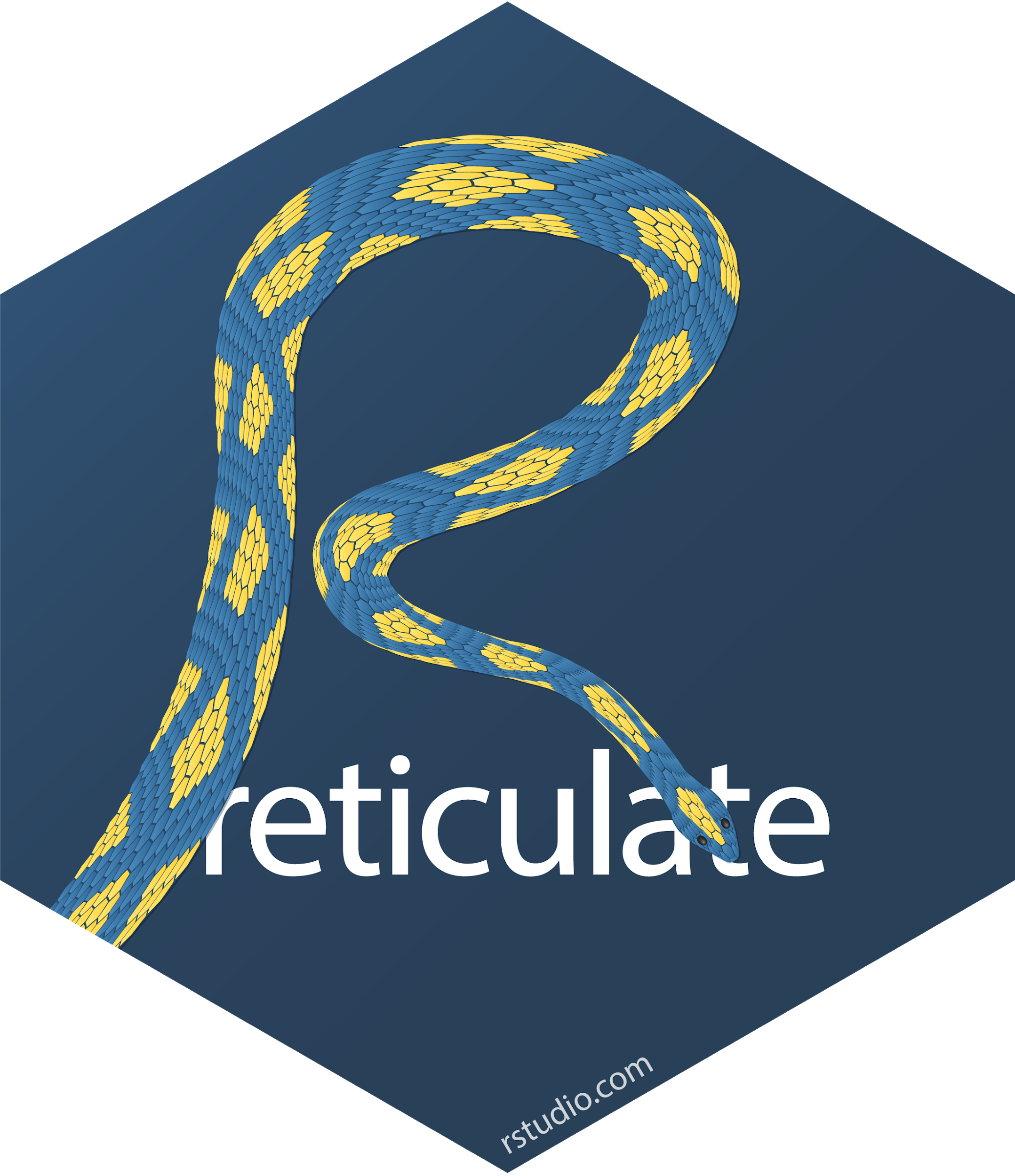 Python en IDE
Configurar Python
Requiere reticulate y RStudio v1.2 o mayor.
Ejecuta línea a línea un código de Python con Cmd +  Enter (Ctrl + Enter)
Presione F1 sobre un símbolo de Python para mostrar la ayuda para ese símbolo..
Tabulaciones para completar funciones y objetos de Python (y módulos de Python importados en scripts de  R)
Fuente de scripts de Python
Los gráficos de matplotlib se muestran en el panel de gráficos.
Reticulate se une  a una instancia local de Python cuando se llama por primera vez  import() directa o implícitamente desde una sesión de R. Para controlar el proceso, buscar o crear la instancia de Python que se desee. Luego sugerir la instancia a  reticulate. Reiniciar R para desvincular.
Resaltado de sintaxis para scripts y trozos de código de Python
Encontrar Python
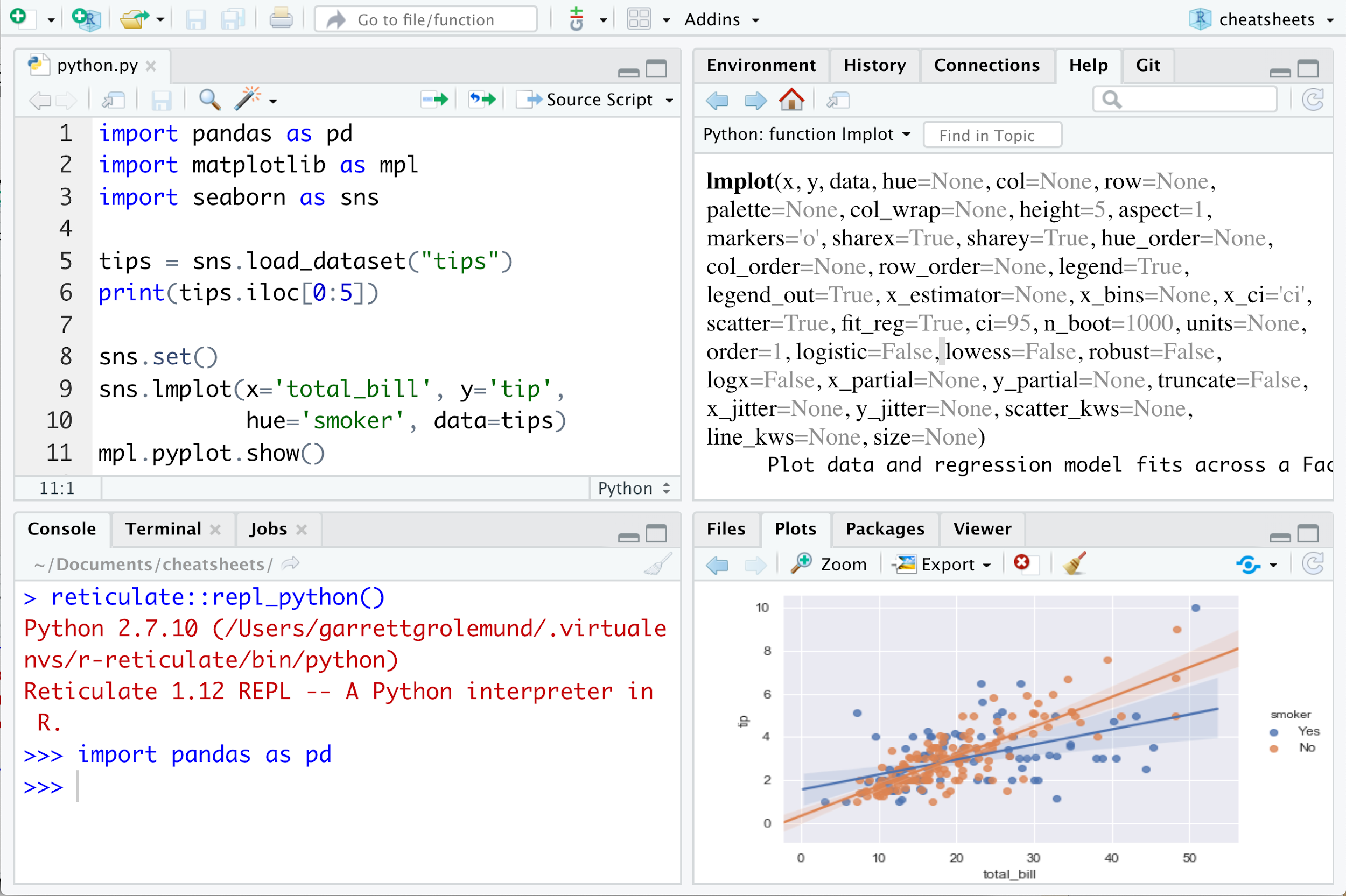 py_discover_config() Devuelve todas las versiones de Python detectadas. Use py_config para chequear que versión ha sido cargada. py_config()

py_available(initialize = FALSE) Chequear si Python esta disponible en su sistema. También py_module_available, py_numpy_module. py_available()
virtualenv_list() Devuelve un listado de todos los entornos virtuales disponibles. También virtualenv_root(). virtualenv_list()

conda_list(conda = "auto") Devuelve un listado de todos los entornos conda disponibles.  También conda_binary() y conda_version(). conda_list()
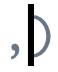 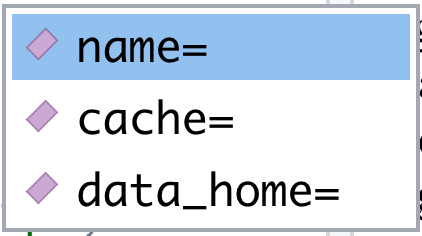 Crear un entorno Python
Sugerir un entorno
Para elegir una instancia de Python para enlazar, reticulate escanea las instancias en su computadora en orden, deteniéndose en la primer instancia que contenga al módulo llamado por import().
virtualenv_create(envname) Crea un nuevo entorno virtual. virtualenv_create("r-pandas")
conda_create(envname, packages = NULL, conda = "auto") Crea un nuevo entorno Conda . conda_create("r-pandas", packages = "pandas")
Instancia a la que hace referencia al entorno variable RETICULATE_PYTHON (si es especificado). Consejo: establecer en el archivo .Renviron

Sys.setenv(RETICULATE_PYTHON = PATH) 
Establece  por defecto Python binario. Persiste
a través de las sesiones.  Deshacer con
Sys.unsetenv.
Sys.setenv(RETICULATE_PYTHON="/usr/local/bi 
n/python")

La instancia a la que hace referencia use_ functions aplica si es llamada antes de import(). Esto fallará silenciosamente si es llamada antes de importer a menos que sea required = TRUE.

use_python(python, required = FALSE) 
Sugiere  Python binario para usar path.   
use_python("/usr/local/bin/python")

use_virtualenv(virtualenv = NULL, required = FALSE) Sugiere un entorno virtual de  Python use_virtualenv("~/myenv")

use_condaenv(condaenv = NULL, 
conda = "auto", required = FALSE) 
Sugiere usar un entorno Conda. 
use_condaenv(condaenv = "r-nlp", 
conda = "/opt/anaconda3/bin/conda")

Dentro de los entornos virtuales y conda que llevan el mismo nombre del módulo importado, p. ej.: ~/anaconda/envs/nltk for import("nltk")
En la ubicación de Python binario descubierto en el Sistema PATH (i.e. Sys.which("python")).

En ubicaciones habituales para Python, p. Ej.: /usr/ local/bin/python, /opt/local/bin/python...
Instalar  paquetes
Instale paquetes de Python con R (debajo) o el shell:
pip install SciPy
conda install SciPy
Un REPL de Python se abre en la consola cuando se ejecuta el código  de Python con combinaciones de teclas. Tipear  exit para cerrar.
py_install(packages, envname = "r-reticulate", method = c("auto", "virtualenv", "conda"), conda = "auto", ...) Instala paquetes de Python en un entorno de Python nombrado "r-reticulate". py_install("pandas")

virtualenv_install(envname, packages, ignore_installed = FALSE) Instala un paquete dentro de un entorno virtual. virtualenv_install("r-pandas", packages = "pandas")
virtualenv_remove(envname, packages = NULL, confirm = interactive()) Remueve paquetes individuales o un entorno virtual entero .virtualenv_remove("r-pandas", packages = "pandas")

conda_install(envname, packages, forge = TRUE, pip = FALSE, pip_ignore_installed = TRUE, conda = "auto") Instala  un paquete dentro de un entorno Conda. conda_install( "r-pandas", packages = "plotly")

conda_remove(envname, packages = NULL, conda = "auto") Remueve paquetes individuales o un entorno Conda entero. conda_remove("r-pandas", packages = "plotly")
Python REPL
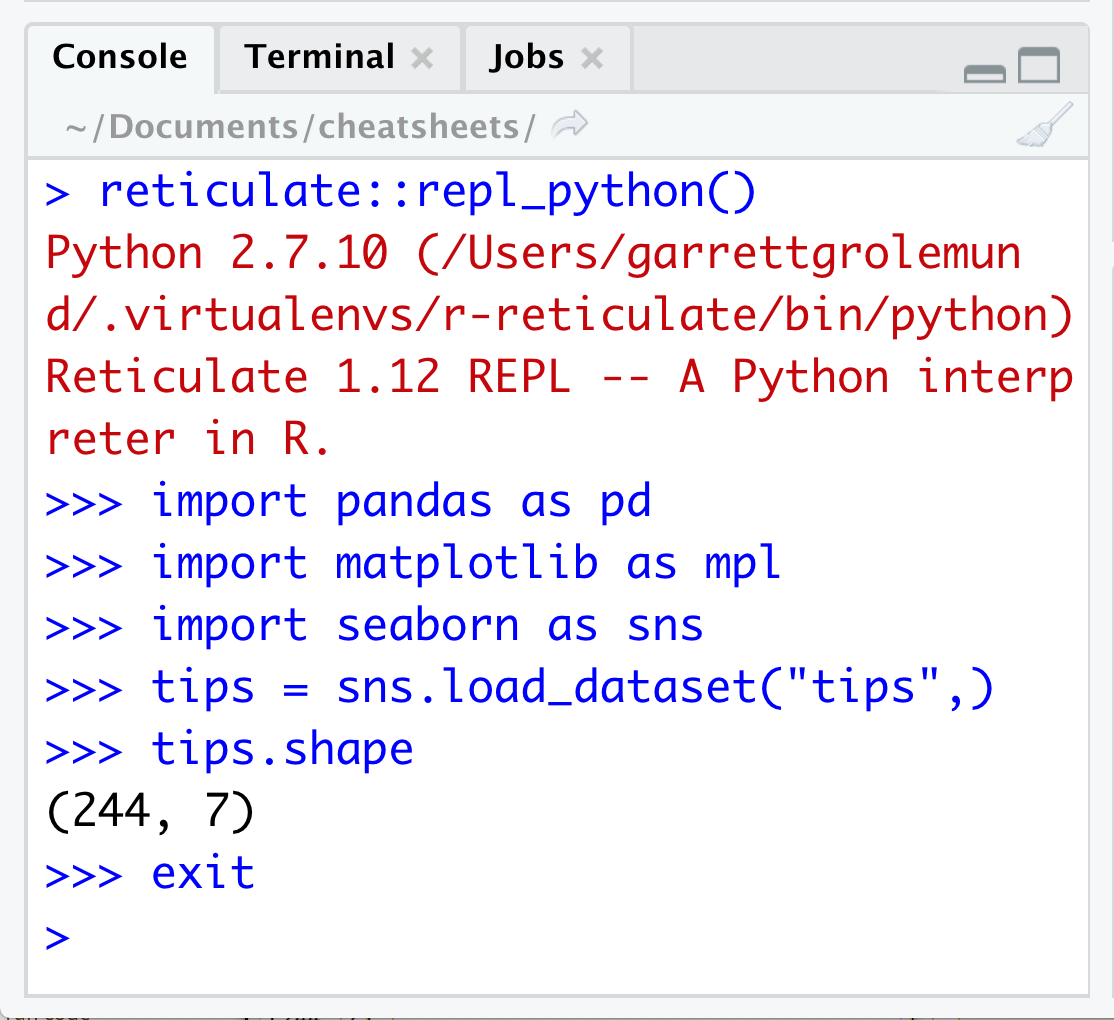 El REPL (Read, Eval, Print Loop) es una línea de comando donde se puede ejecutar el código de Python  y ver los resultados.
Abrir en la consola con repl_python(), o ejecutar el siguiente código en el script de Python: Cmd + Enter (Ctrl + Enter).
repl_python(module = NULL, quiet = getOption("reticulate.repl.quiet", default = FALSE)) Lanza una REPL de Python. Ejecutar exit para cerrar. repl_python() 
Escriba commandos en el indicador >>> prompt
Presionar  Enter para ejecutar el código
Tipear exit para cerrar y regresar a la consola de R
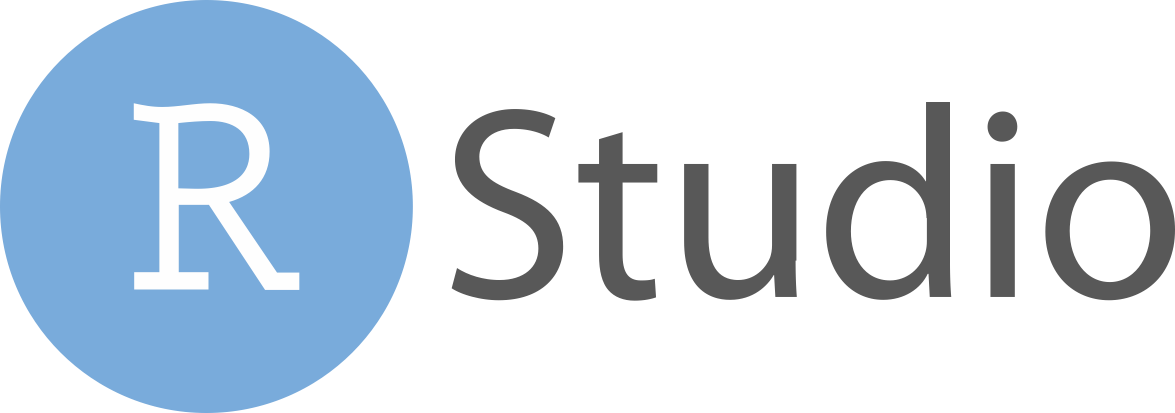 RStudio® is a trademark of RStudio, Inc.  •  CC BY SA  RStudio •  info@rstudio.com  •  844-448-1212 • rstudio.com •  Learn more at rstudio.github.io/reticulate/ • reticulate  1.12.0 •   Updated: 2019-04